Psychologie & Philosophie
ein Modul
Psychologie & Philosophie
3 Lehrpersonen
6. Klasse – Prof. Stefan Gander-Schwarzenauer7. Klasse – Prof. Dominik Gabriel8. Klasse – Prof. Daniel Schwendinger
Psychologie & Philosophie
Allgemeines
Psychologische und philosophische Themendie im Lehrplan der Neuen Oberstufekeinen Platz mehr gefunden haben,bilden die Inhalte dieses Moduls.
Psychologie & Philosophie – 6. Klasse
Psychologie und Philosophie in Werbung und Marketing
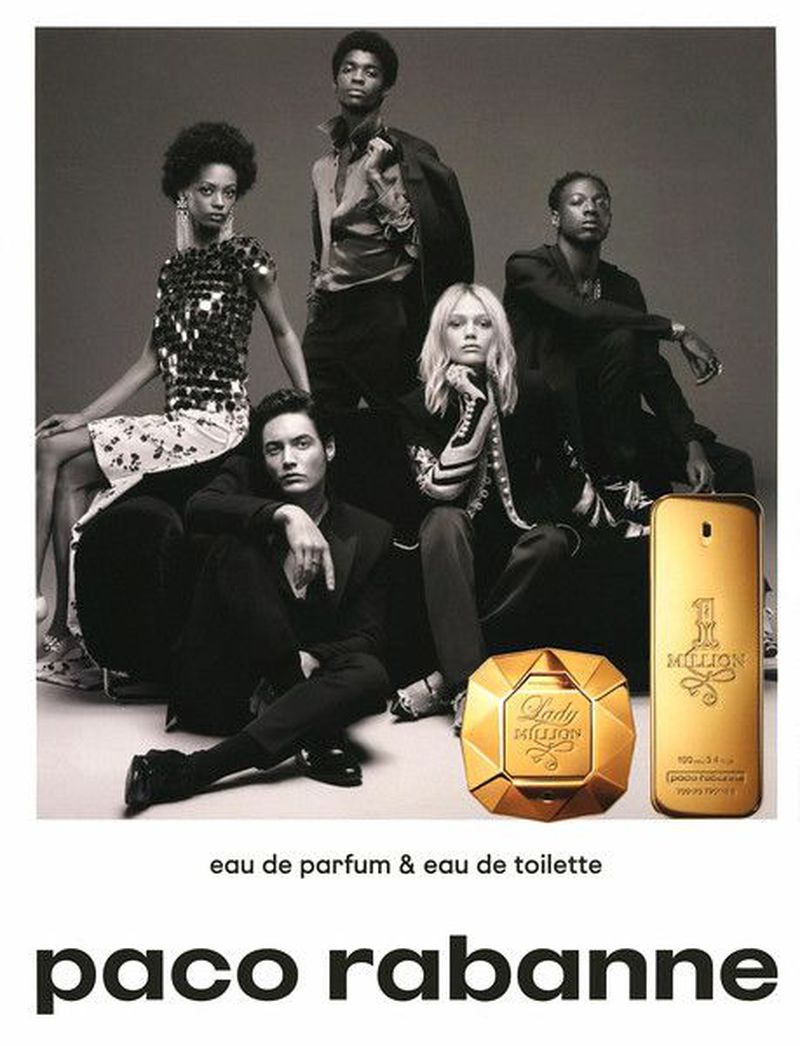 Grundlagen der Werbepsychologie

Gestaltung von Werbung 

Werbung und Menschenbild
Psychologie & Philosophie – 6. Klasse
Psychologie und Philosophie in Werbung und Marketing
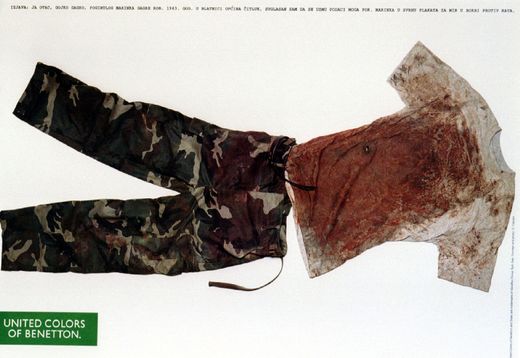 Ethik und  Werbung 
  (Schockwerbung)

Zukunft der Werbung

Werbung und 
   Psychische Gesundheit
   (Kaufsucht,…)
Psychologie & Philosophie – 7. Klasse
Gesundheitspsychologie und Emotionspsychologie
Hauptsache gesund! Der entscheidende Ansatz der Gesundheitspsychologie ist es, die Gesundheit in den Mittelpunkt zu stellen. 

Die Emotionspsychologie erforscht, wie Emotionen entstehen, wirken und unser Verhalten beeinflussen.
Psychologie & Philosophie – 7. Klasse
Gesundheitspsychologie und Emotionspsychologie
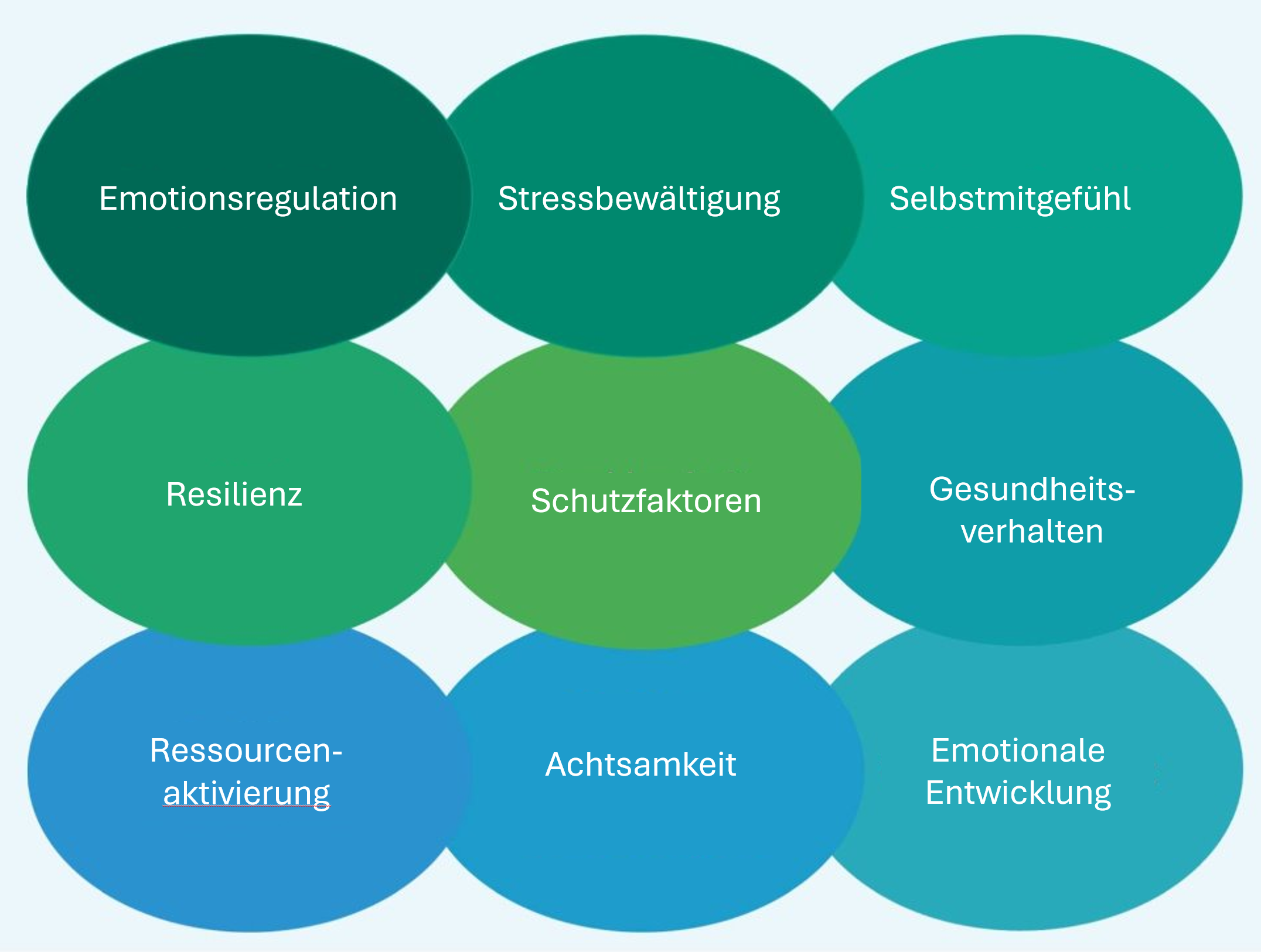 Psychologie & Philosophie – 8. Klasse
Philosophische Brocken
Politische Philosophie

Philosophie des Todes

Existentialismus
Psychologie & Philosophie – 8. Klasse
Philosophische Brocken
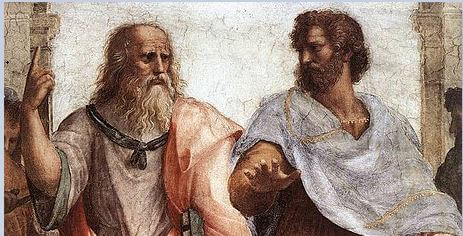 Politische Philosophie

Der Mensch ein zoon politikon - ein soziales, politisches Wesen
oder ein Wolf (für die andern) – homo homini lupus ?


Platons idealer Staat – „Politeia“ 
Hobbes – "Leviathan" 
Thomas More – „Utopia“
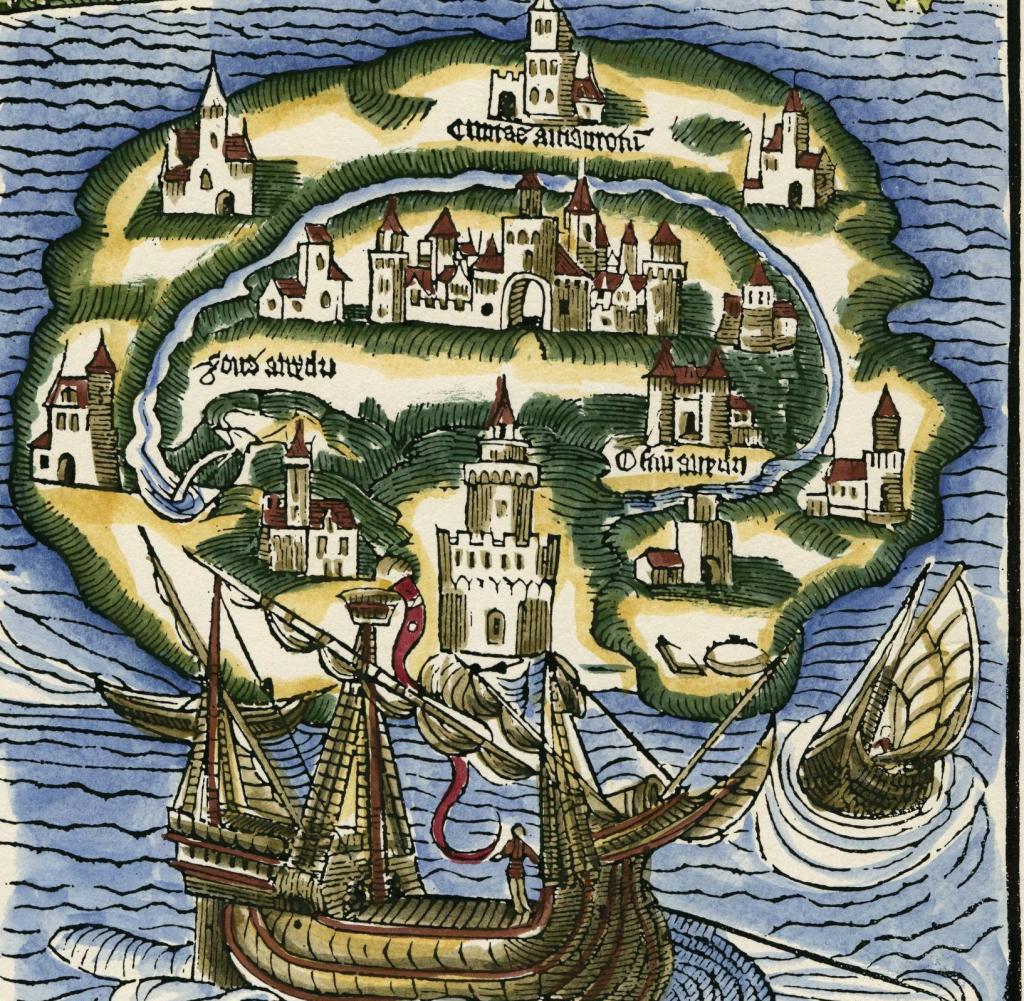 Psychologie & Philosophie – 8. Klasse
Philosophische Brocken
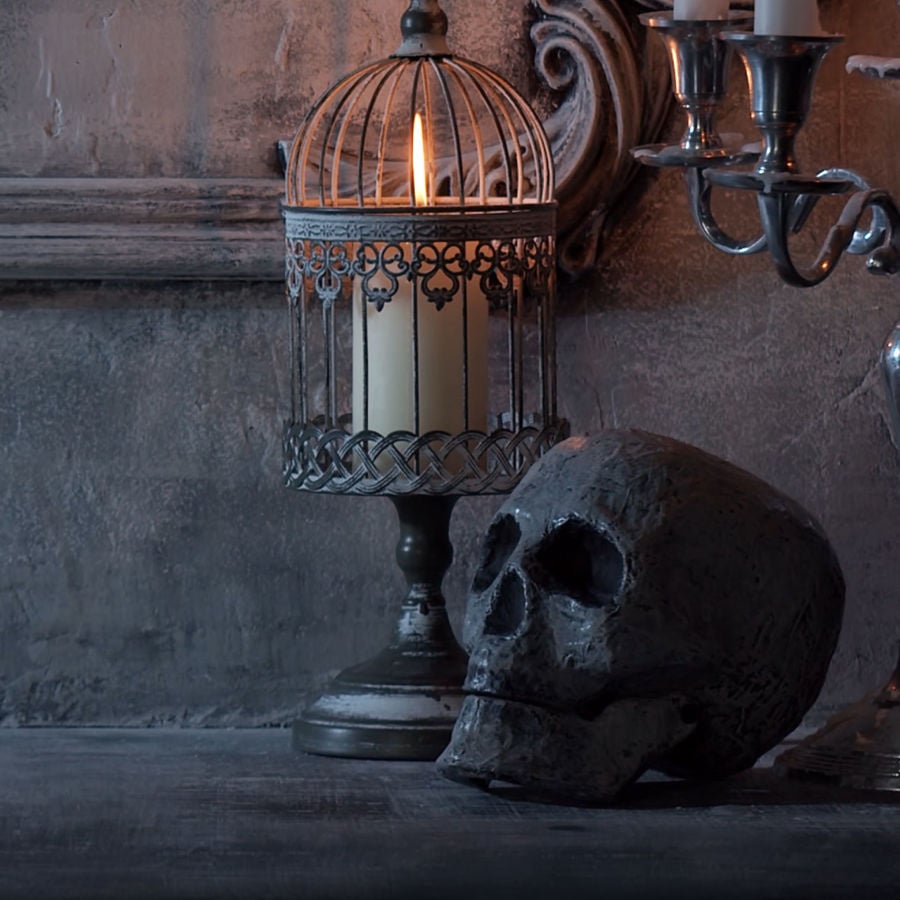 Philosophie des Todes    

„Der Tod in dem Ernst gibt Lebenskraft wie nichts anderes, er macht wach wie nichts anderes.“ Kierkegaard
Memento mori - "Bedenke, dass du sterblich bist."
"Philosophieren heißt sterben lernen." Montaigne
"Das angeblich schaurigste aller Übel also, der Tod, hat für uns keine Bedeutung." Epikur
Psychologie & Philosophie – 8. Klasse
Philosophische Brocken
Sartre
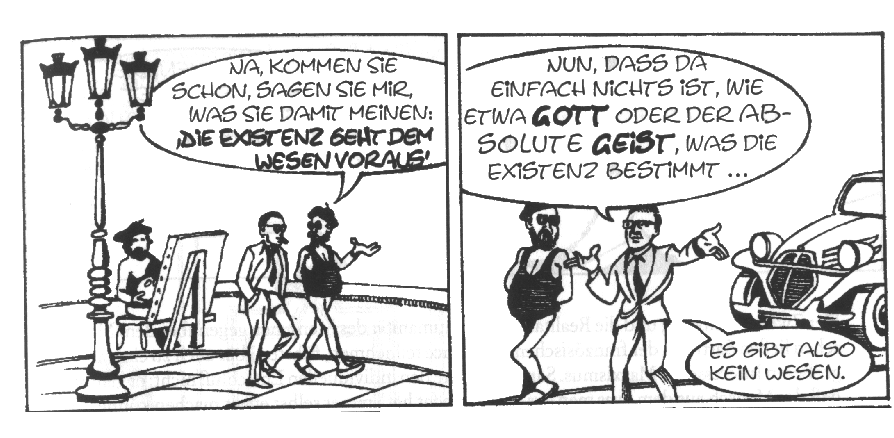 Existentialismus 

"Der Mensch ist eine Synthese von Unendlichkeit und Endlichkeit, von Zeitlichem und Ewigem, von Freiheit und Notwendigkeit, kurz eine Synthese. Eine Synthese ist ein Verhältnis zwischen Zweien."
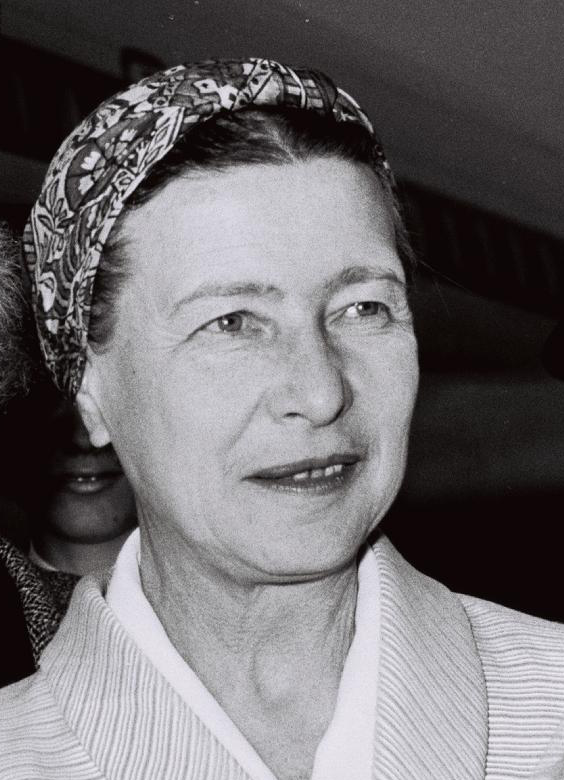 „Man kommt nicht als Frau zur Welt, man wird es.“
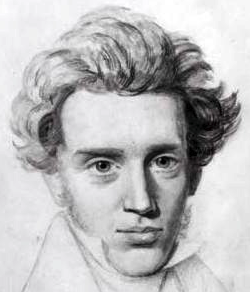 Simone de Beauvoir
Kierkegaard